การขับเคลื่อนอำเภอคุณธรรม
ขั้นเตรียมการ
ขั้นดำเนินการ
ขั้นประเมินผล
การจัดหางบประมาณสนับสนุน
การขับเคลื่อนอำเภอคุณธรรม
สร้างการรับรู้และความเข้าใจให้แก่บุคลากร
ของ สวจ.
ขั้นเตรียมการ
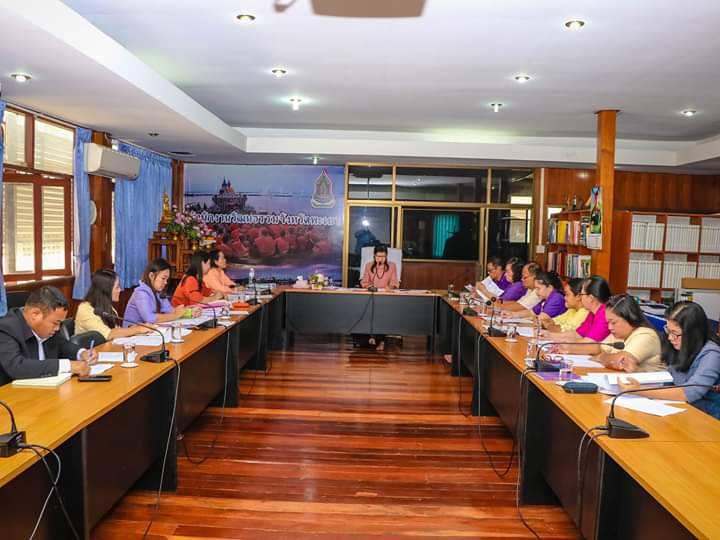 การขับเคลื่อนอำเภอคุณธรรม
ขั้นเตรียมการ
แต่งตั้งคณะทำงานขับเคลื่อนอำเภอคุณธรรม
จัดประชุมสร้างการรับรู้และความเข้าใจ    ในการขับเคลื่อนอำเภอคุณธรรมให้แก่คณะทำงานขับเคลื่อนระดับอำเภอ
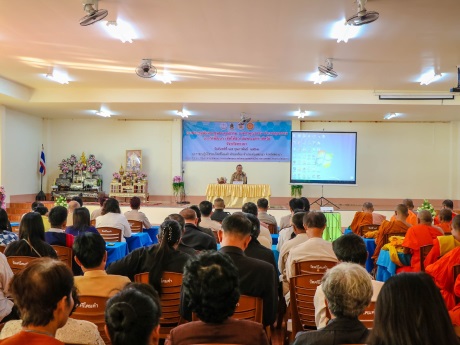 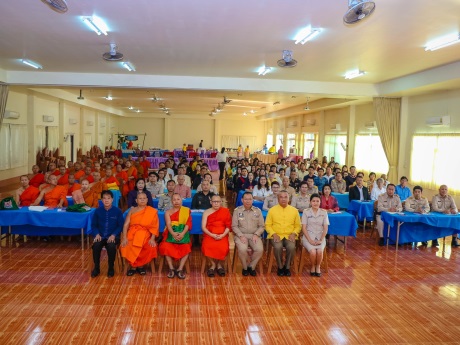 การขับเคลื่อนอำเภอคุณธรรม
ขั้นเตรียมการ
จัดเตรียมเอกสารที่เกี่ยวข้อง
แบบแสดงความจำนงเข้าร่วมเป็นอำเภอคุณธรรม
แบบประกาศเจตนารมณ์
ตัวอย่างแผนส่งเสริมและพัฒนาอำเภอด้านคุณธรรม
จัดประชุมผู้เกี่ยวข้องในระดับอำเภอ สร้างการรับรู้และความเข้าใจ
ขั้นดำเนินการ
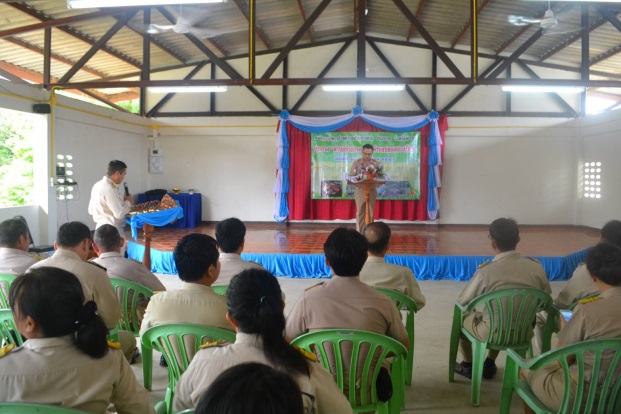 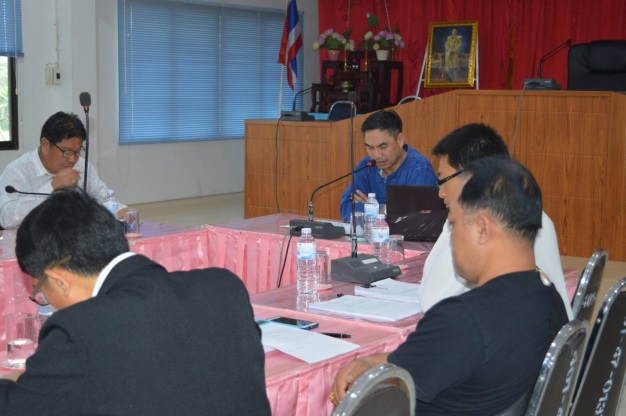 ระดมความคิด ปัญหาที่อยากแก้ ความดีที่อยากทำ/จัดทำประกาศเจตนารมณ์
ส่งเสริมให้อำเภอดำเนินการตาม ๙ ขั้นตอน
ขั้นประเมินผลและรายงานผล
รวบรวมเอกสารการประเมินตนเองตาม ๙ ขั้นตอนเพื่อจัดระดับอำเภอคุณธรรม
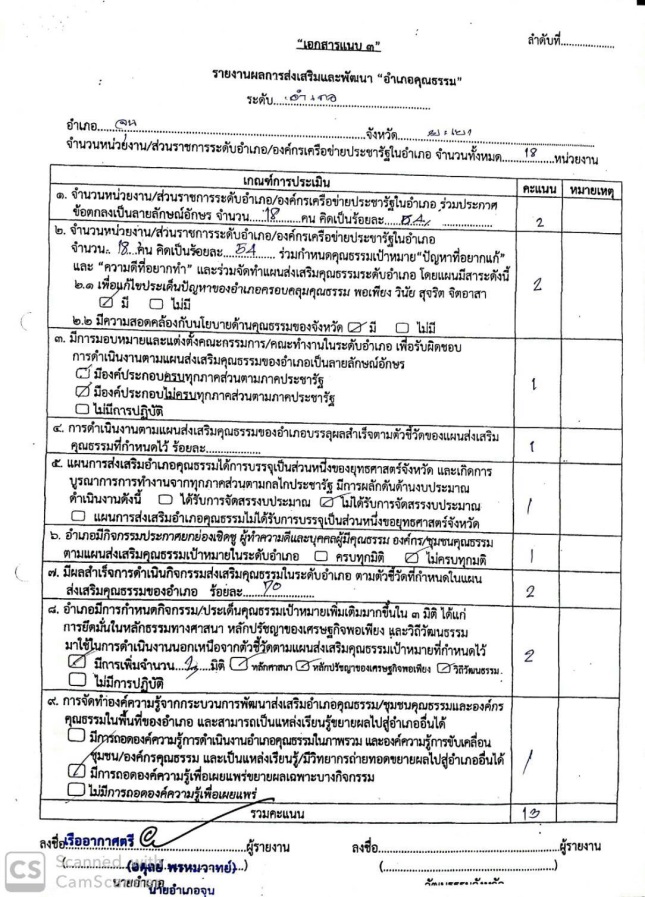 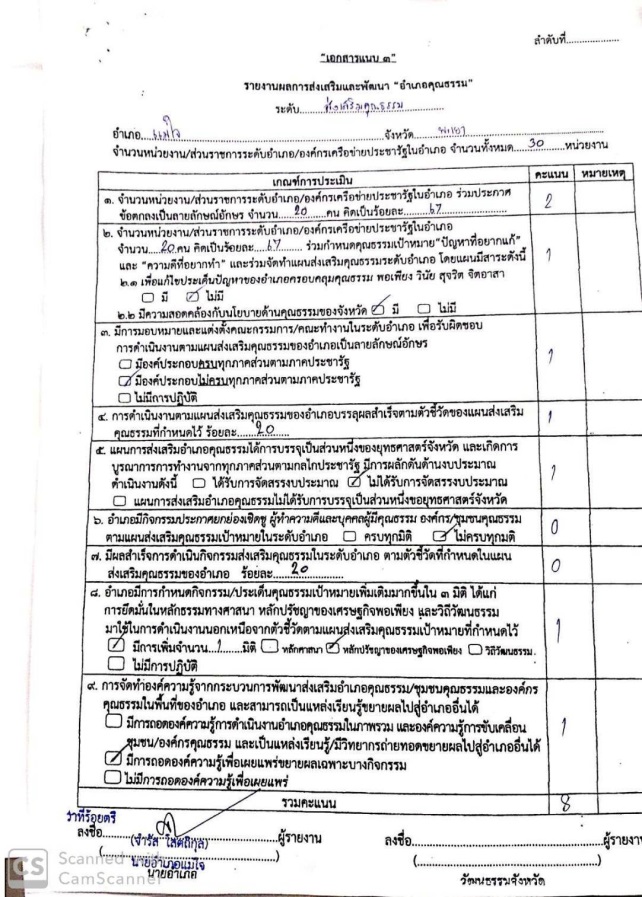 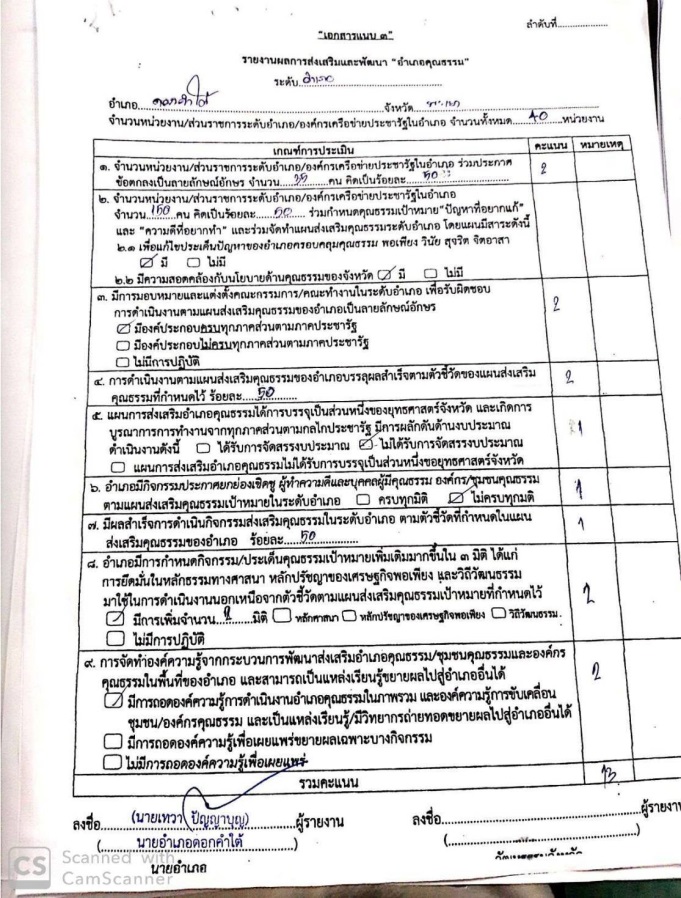 เสนอคณะอนุกรรมการส่งเสริมคุณธรรม 
ระดับจังหวัด ปีละ ๒ ครั้ง (พค./สค.)
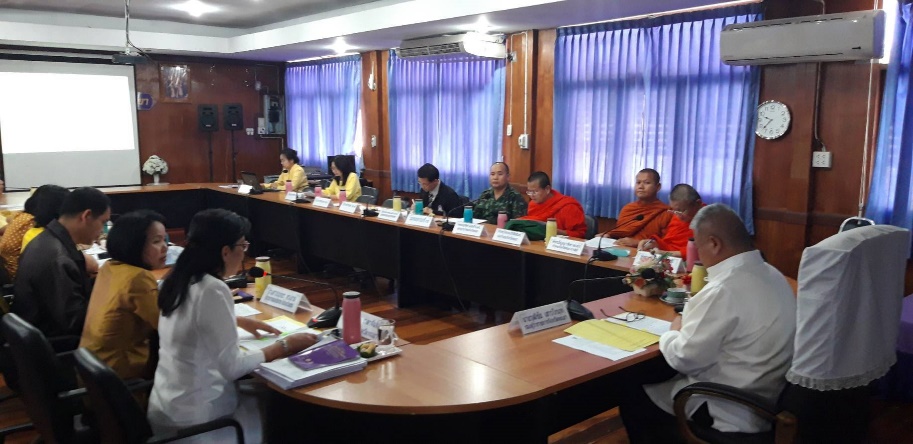 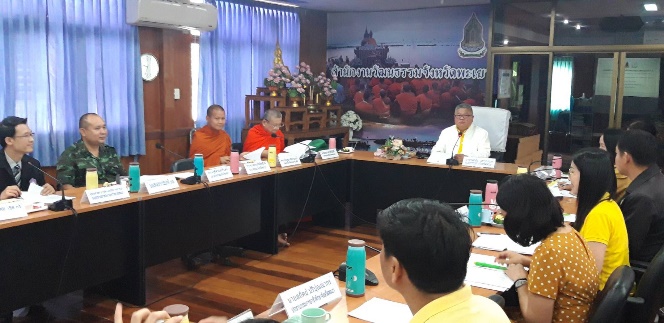 ส่งผลให้กรมการศาสนา
จุดเน้นประเด็นสำคัญอำเภอคุณธรรม
จำนวนหน่วยงาน/ส่วนราชการ/ท้องถิ่น/สถานศึกษา/เครือข่าย/   
       ประชารัฐ ที่เข้าร่วมประชุมประจำเดือนทั้งหมด คิดเป็นฐาน 
       ๑๐๐% โดยไม่นับชุมชนคุณธรรมในอำเภอ

       หน่วยงานในอำเภอจะต้องส่งแบบประเมินผลให้ สวจ. 
      เพื่อนำรายชื่อเข้าพิจารณาในคณะอนุกรรมการส่งเสริมคุณธรรม

       การส่งเสริมสนับสนุนให้มีชุมชนคุณธรรม ในพื้นที่อำเภอ 
      มีผลต่อการประเมินความสำเร็จของการพัฒนาอำเภอคุณธรรม
      แต่ไม่นำมาคิดฐาน ๑๐๐%
อำเภอคุณธรรม
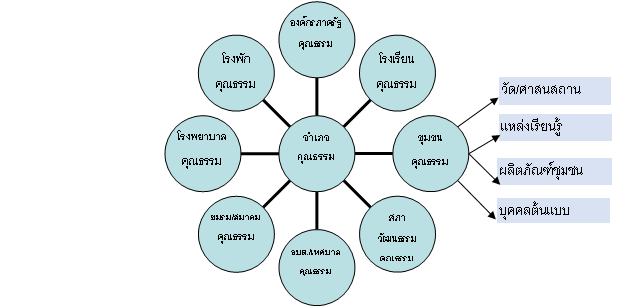 ได้รับงบประมาณ ๓๕๐,๐๐๐ บาท
 ในการขับเคลื่อน ชุมชน องค์กร อำเภอ
 ในภาพรวมของจังหวัดเพื่อสร้างแรงจูงใจให้กับเครือข่าย
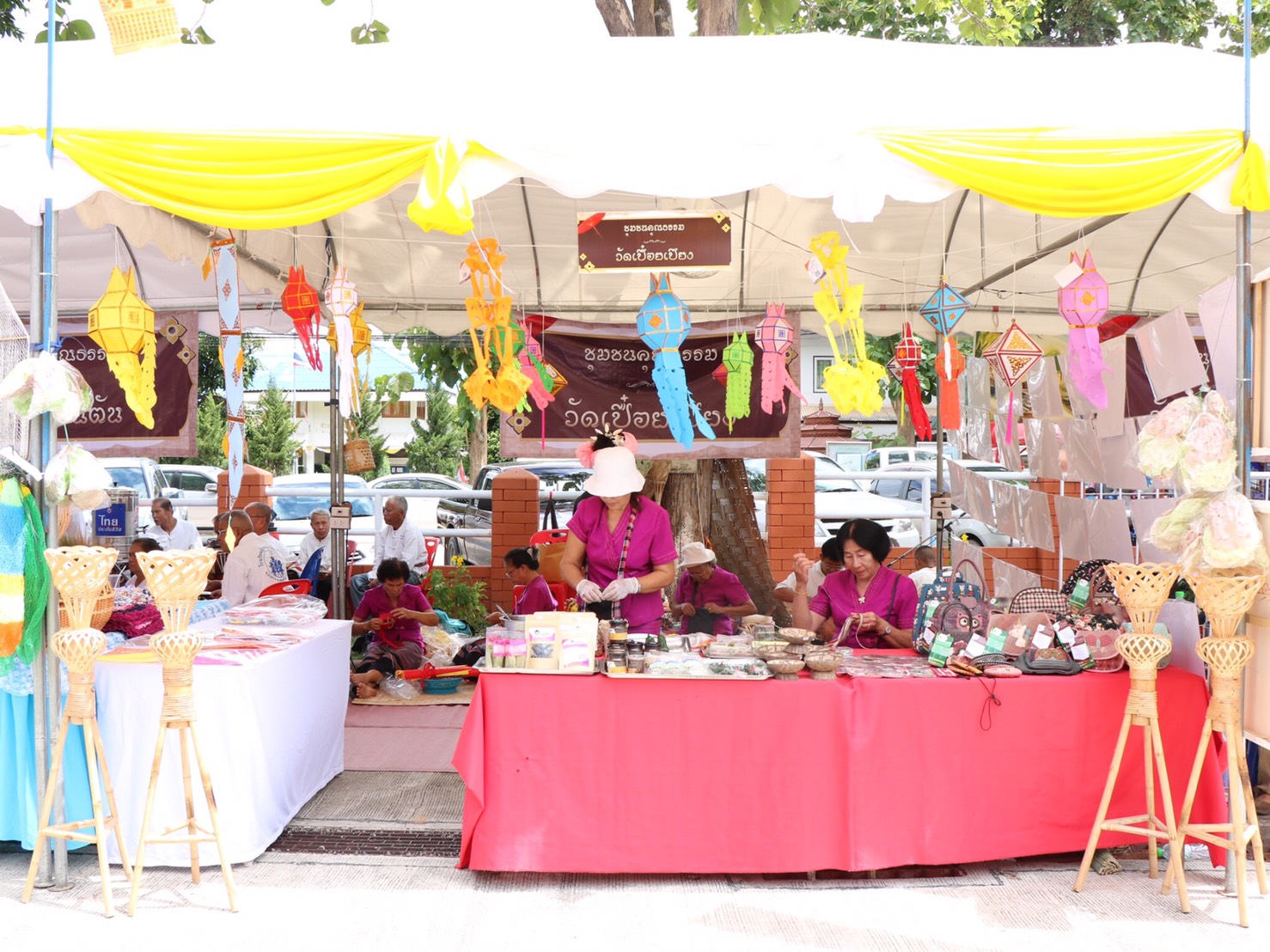 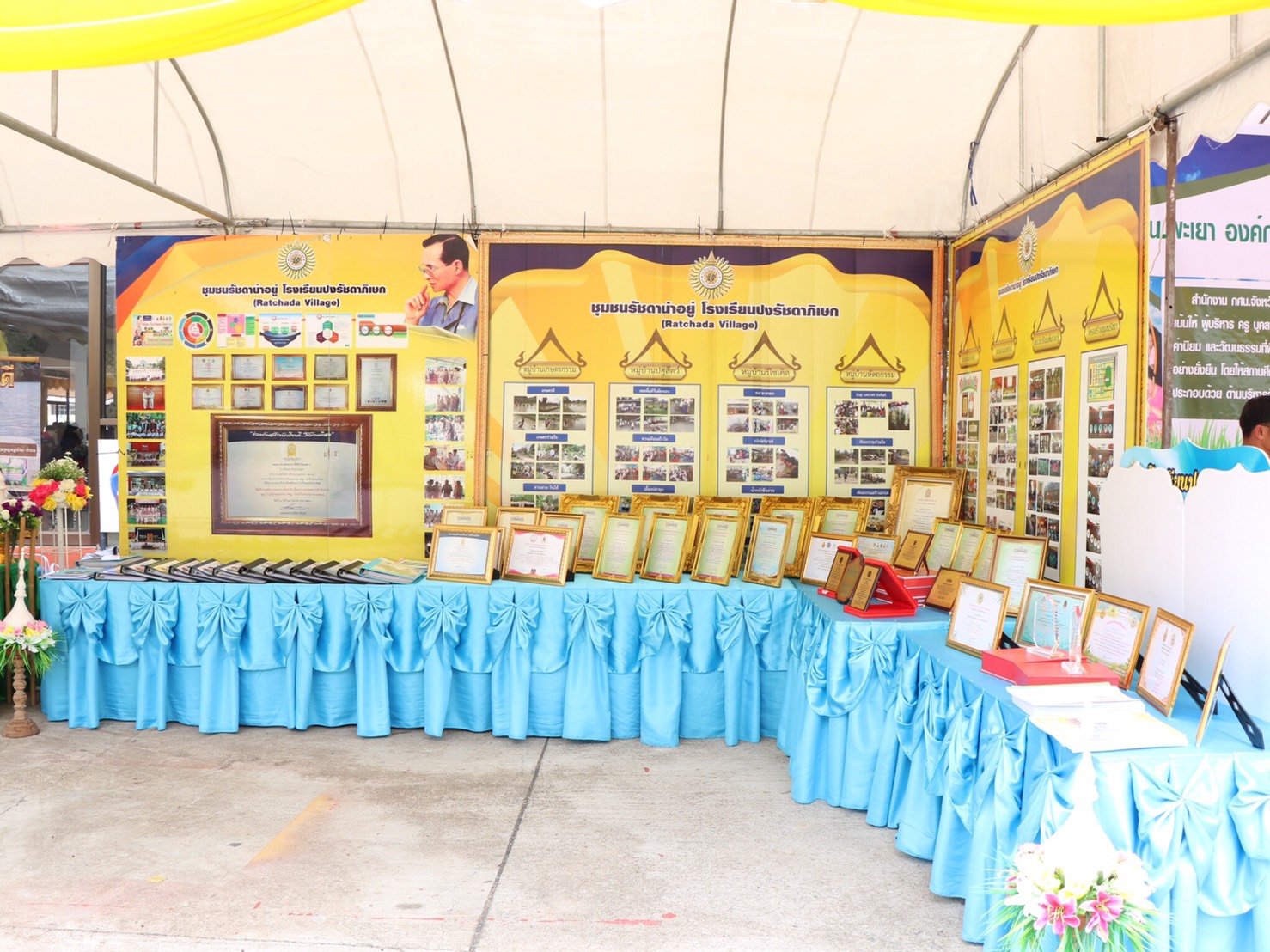 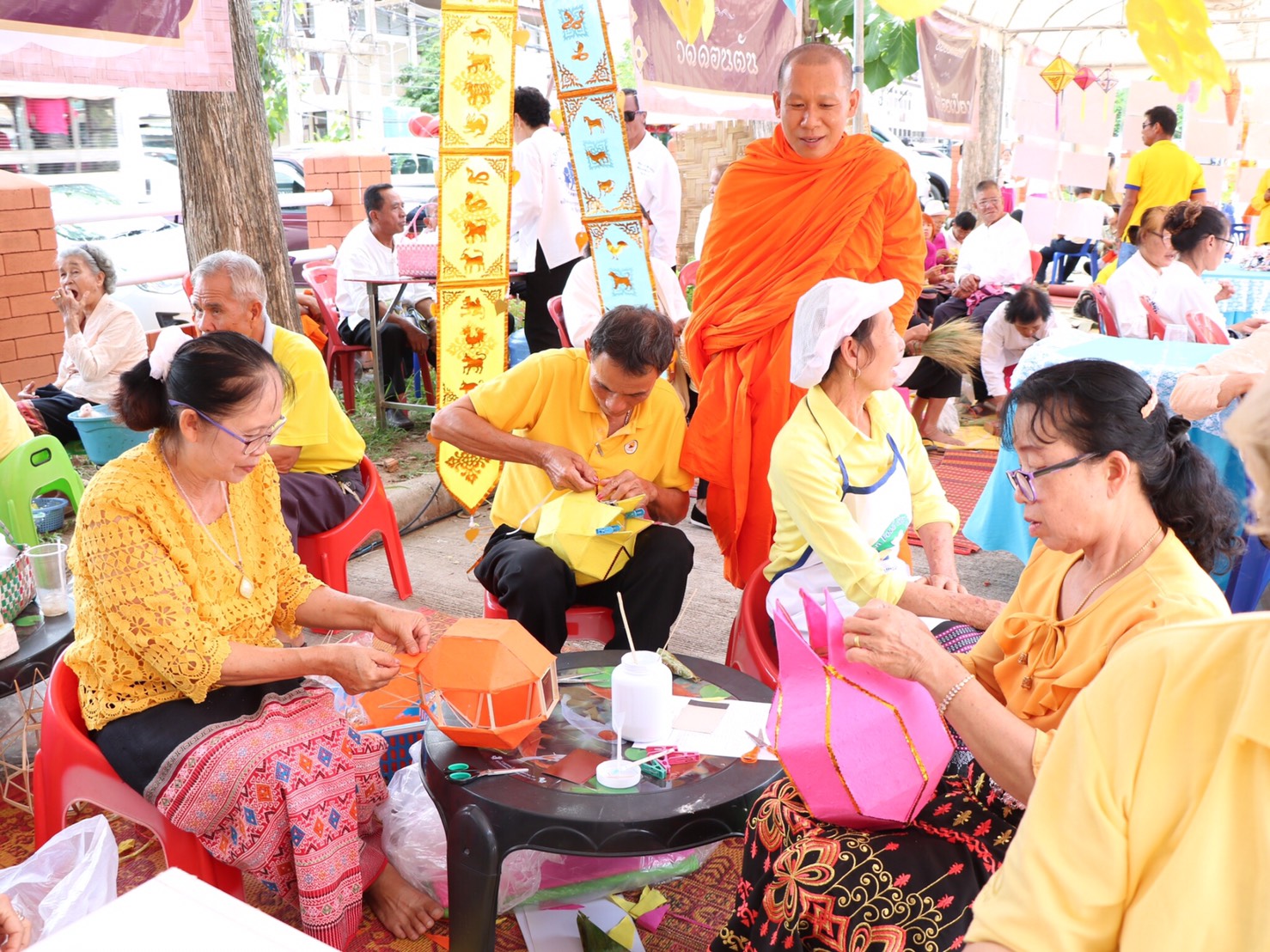 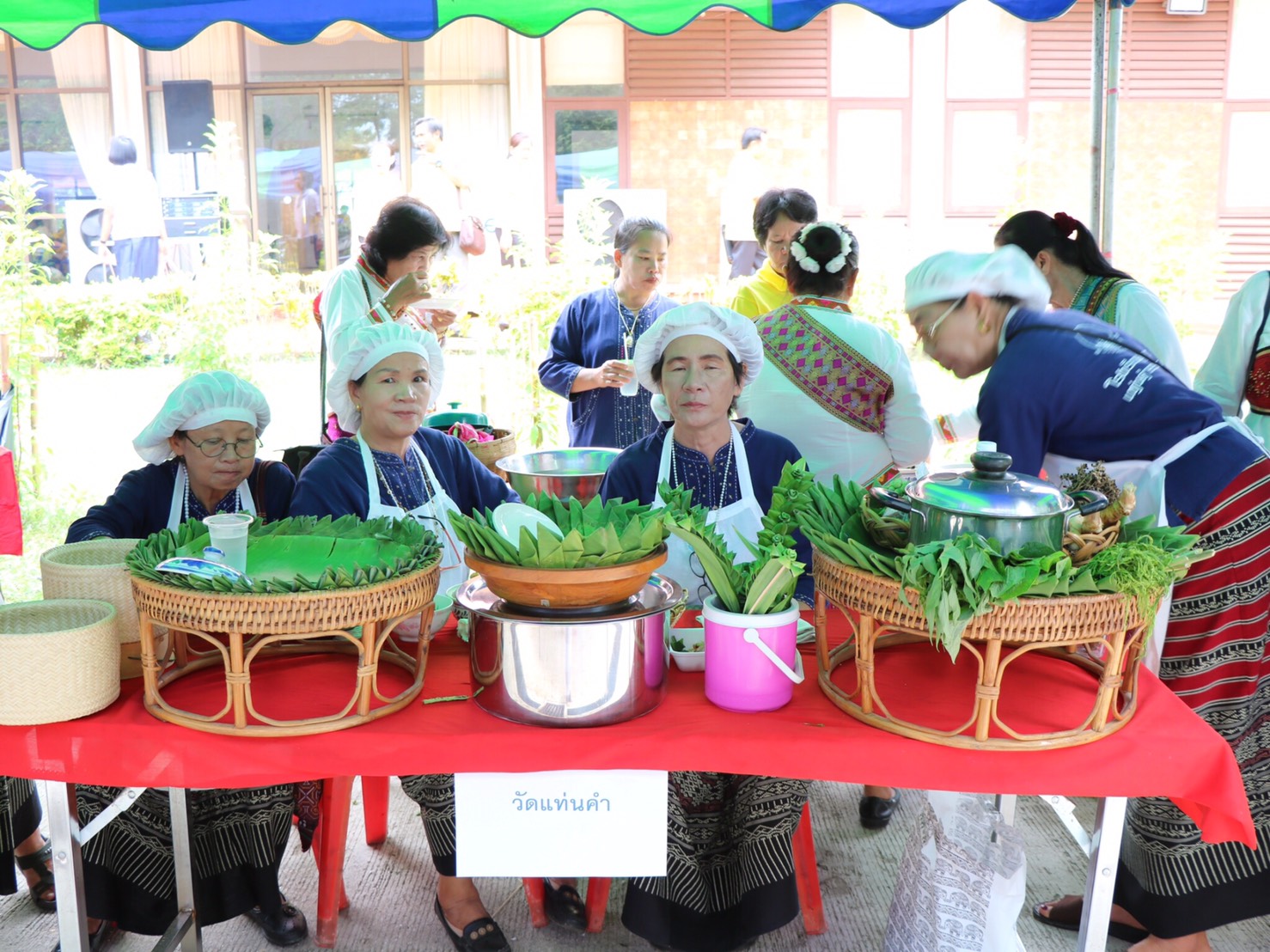 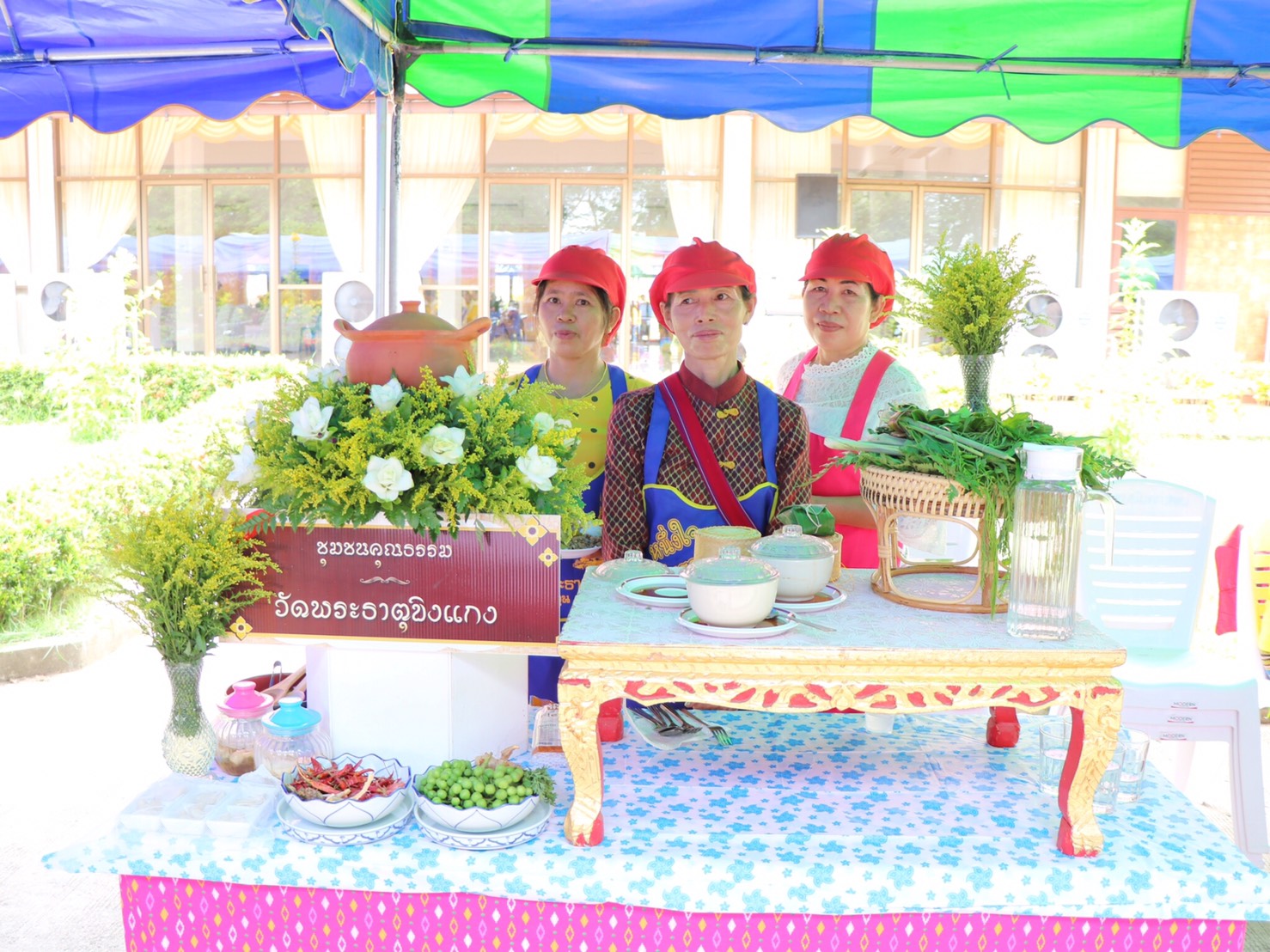 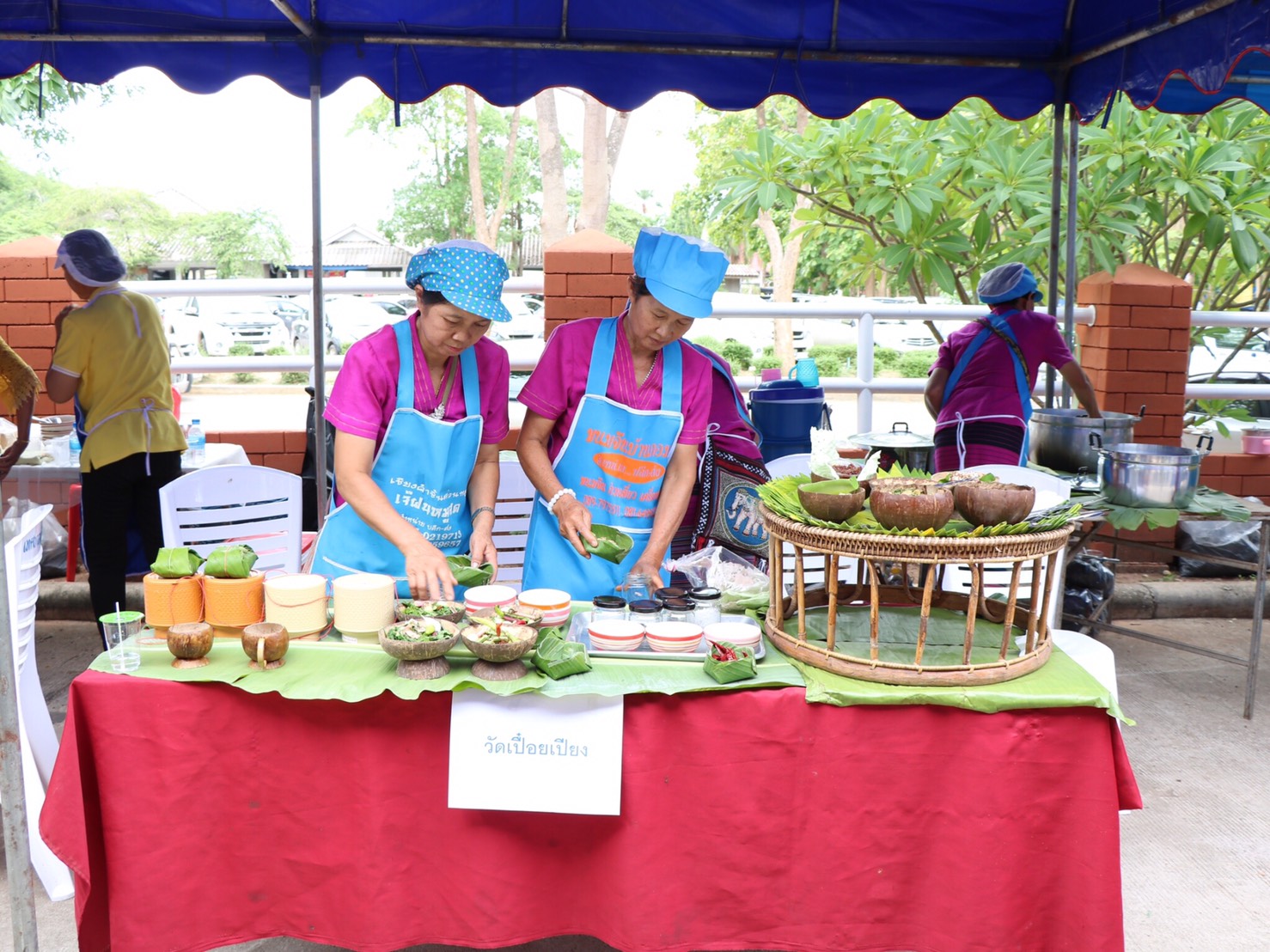 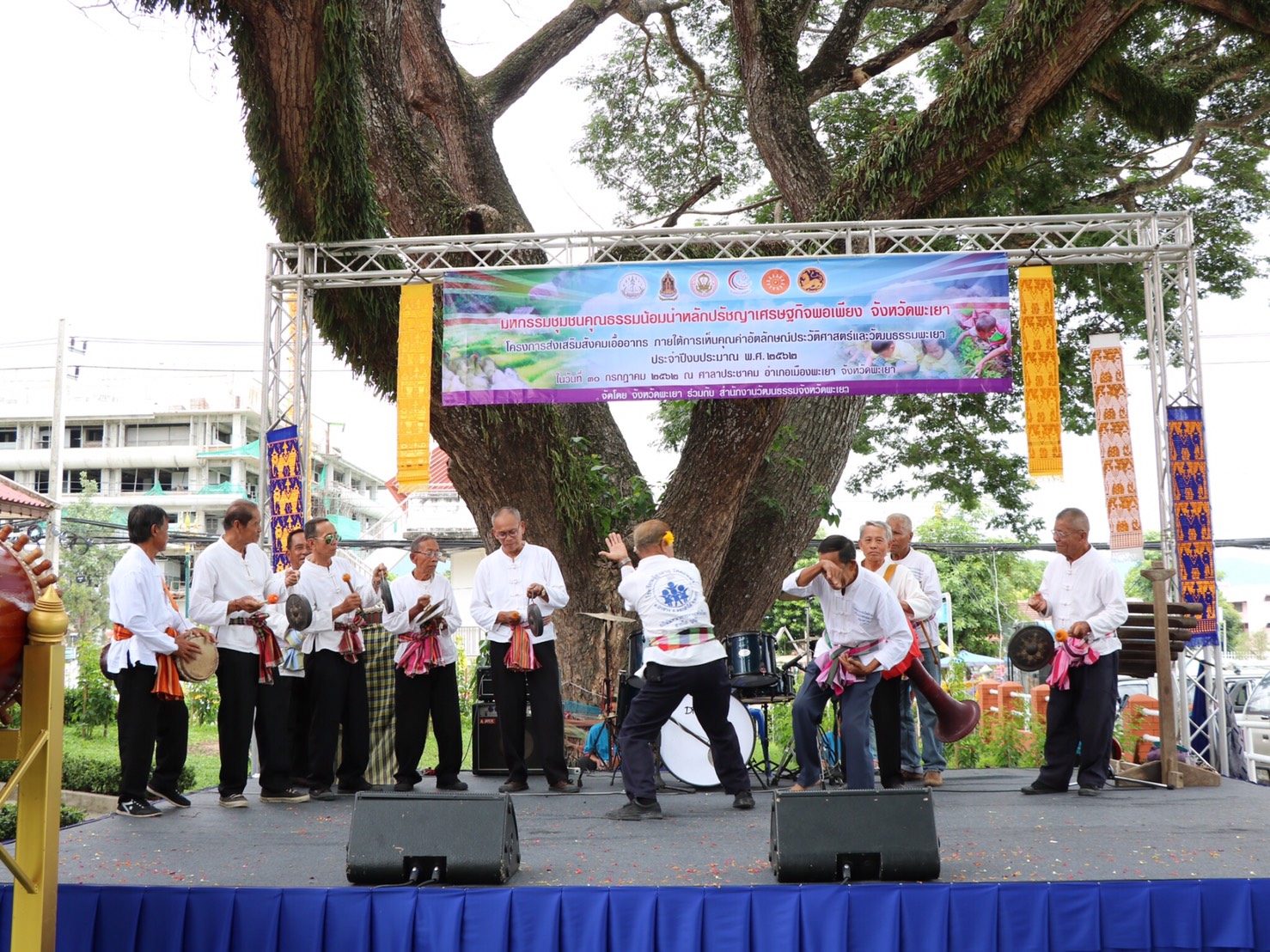 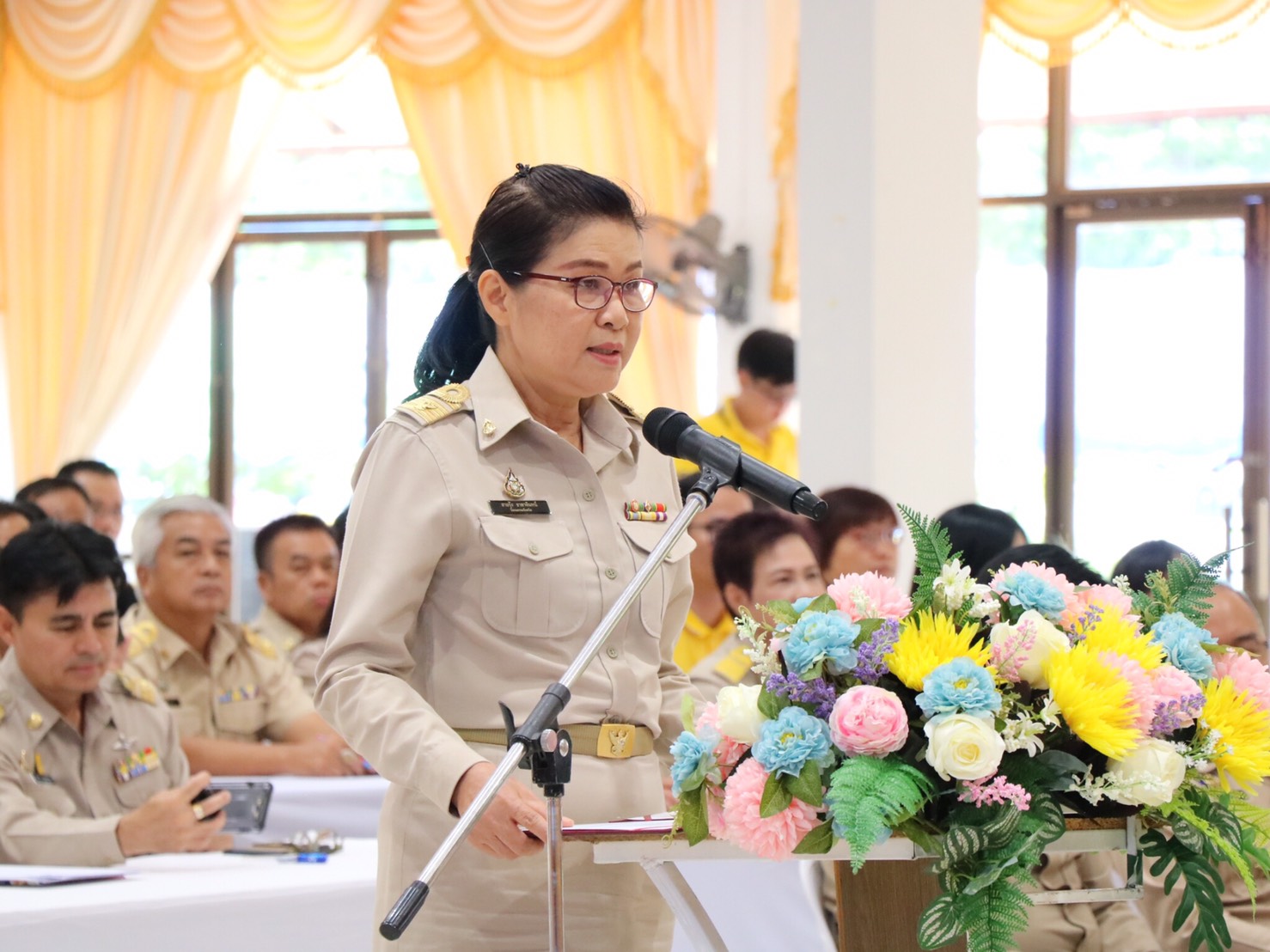 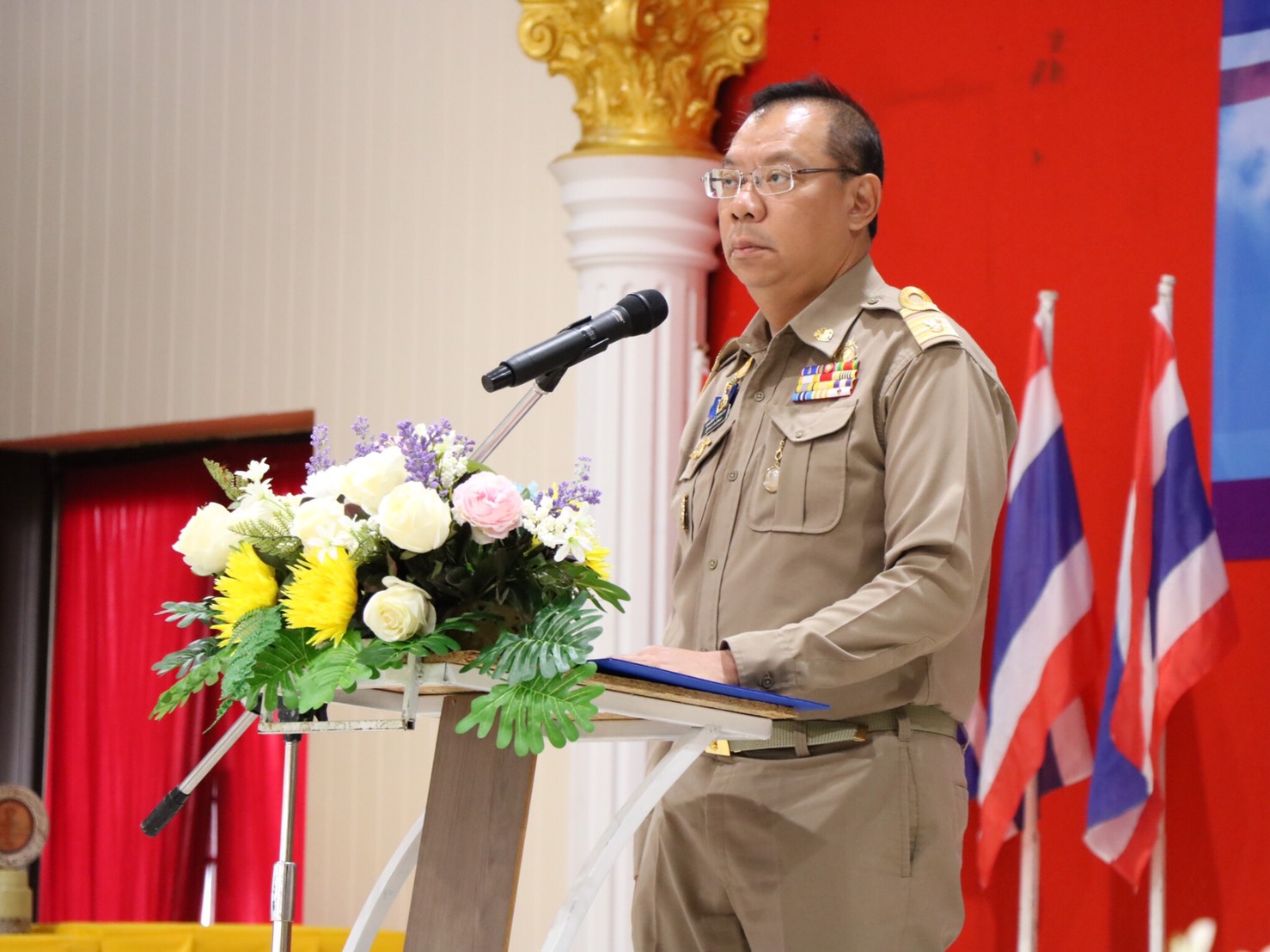 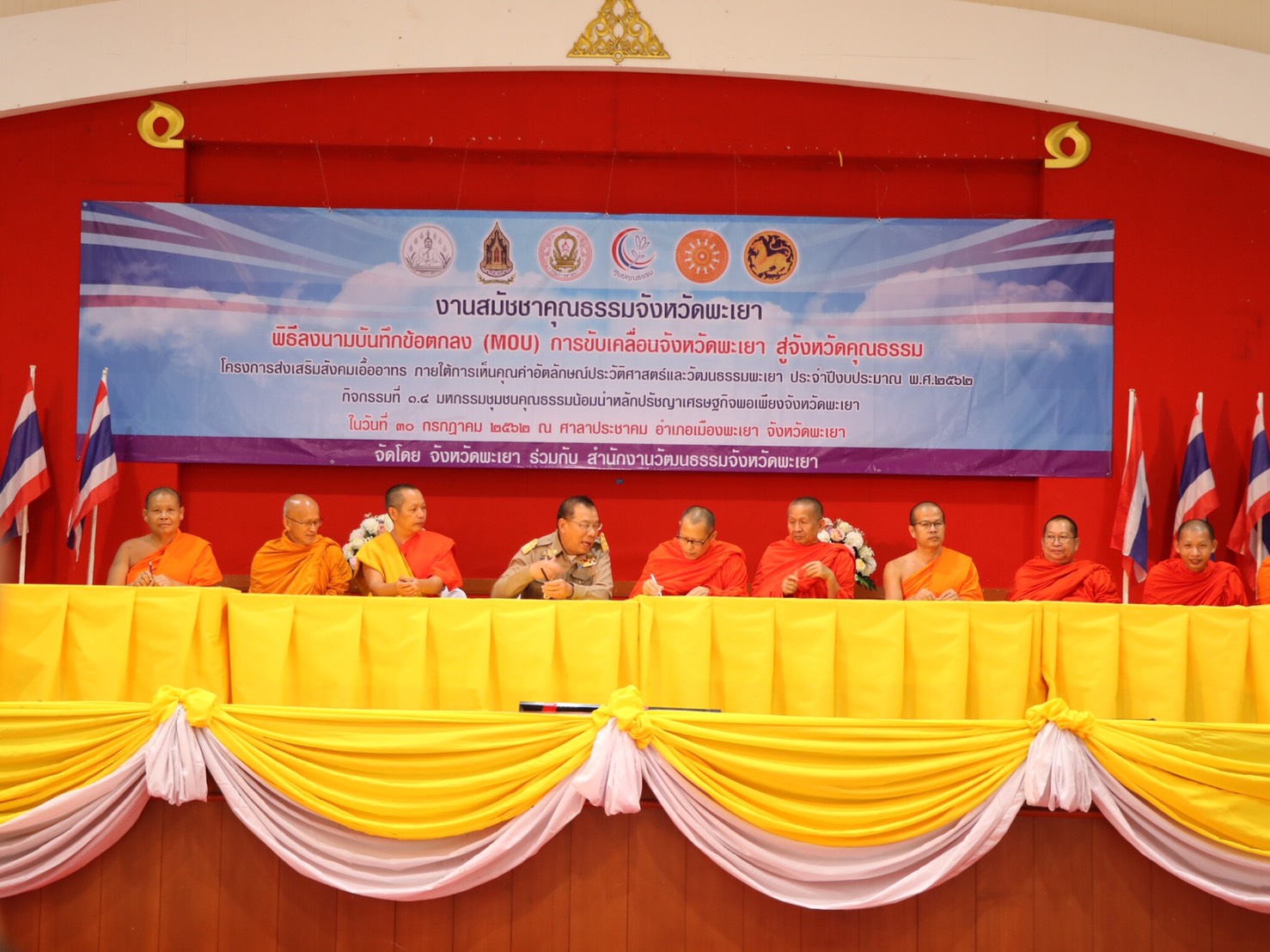 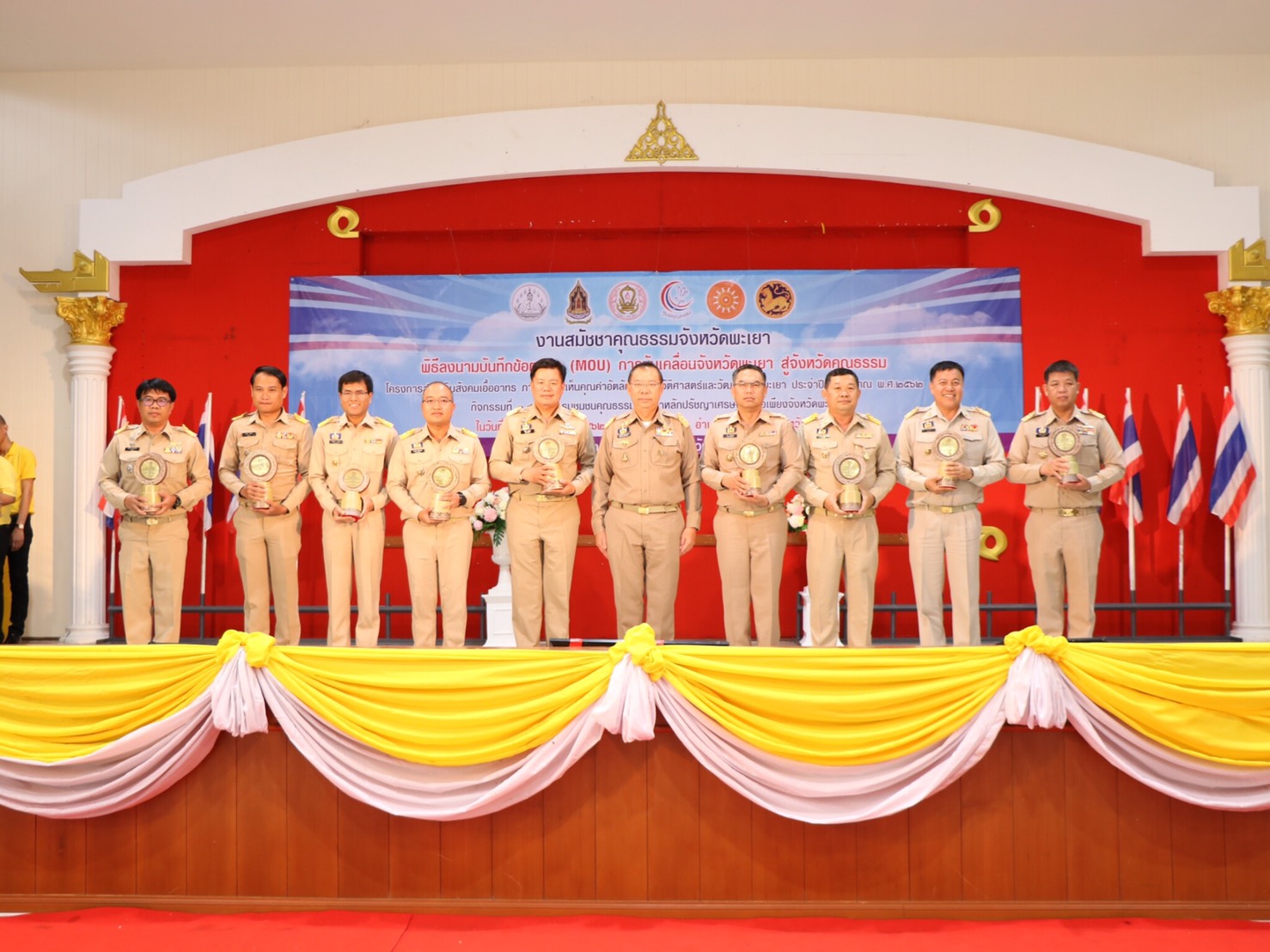 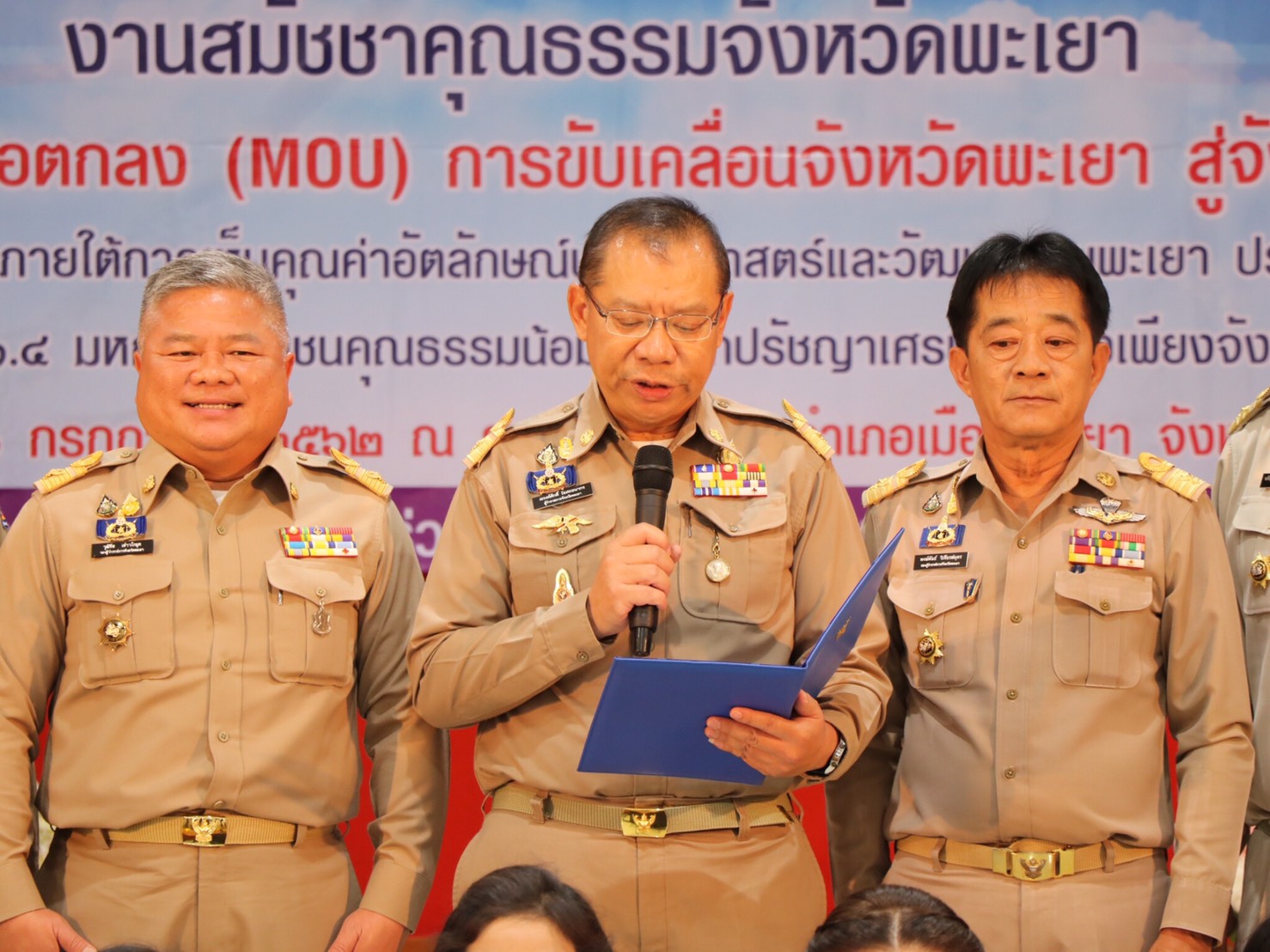 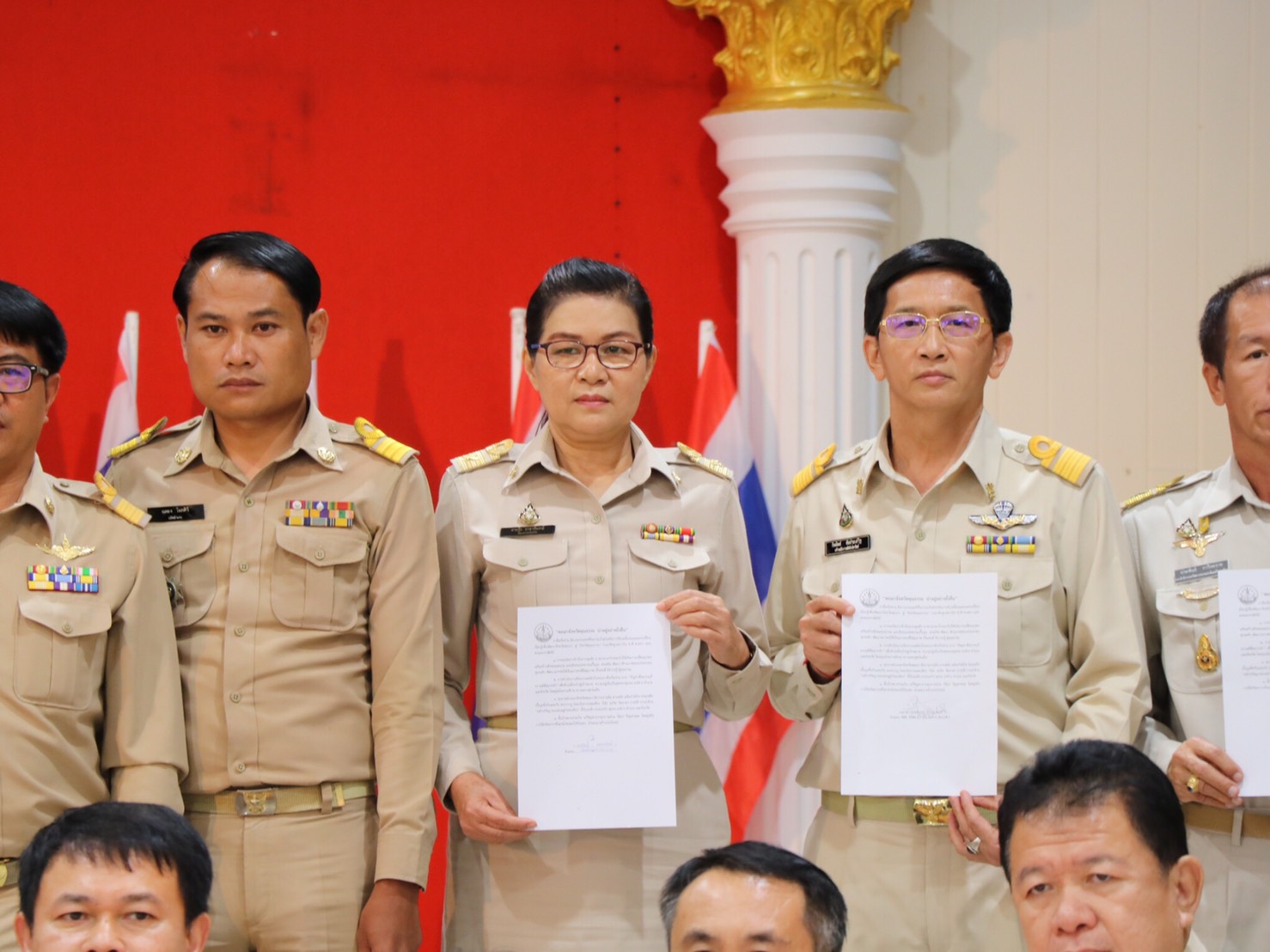 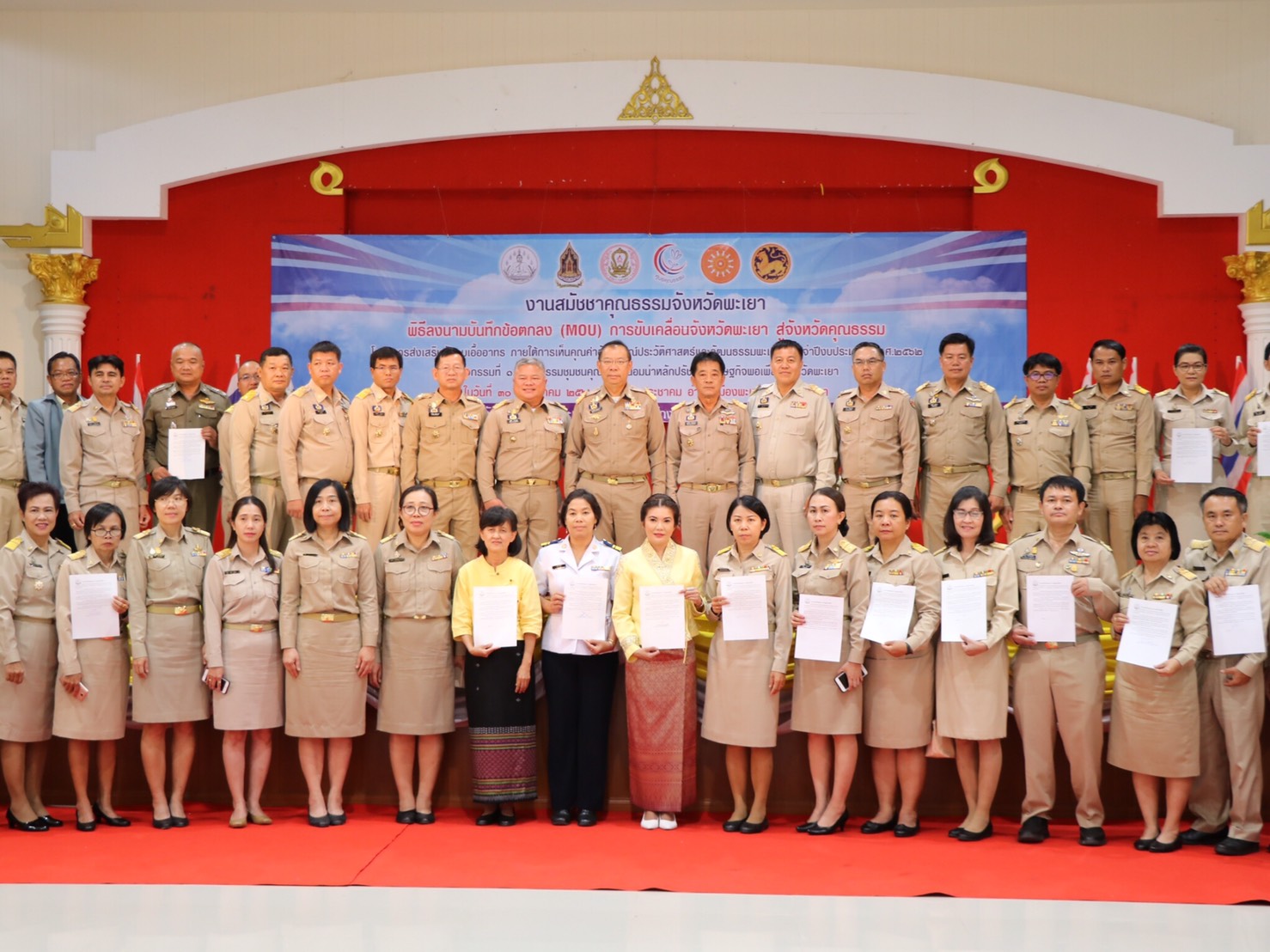 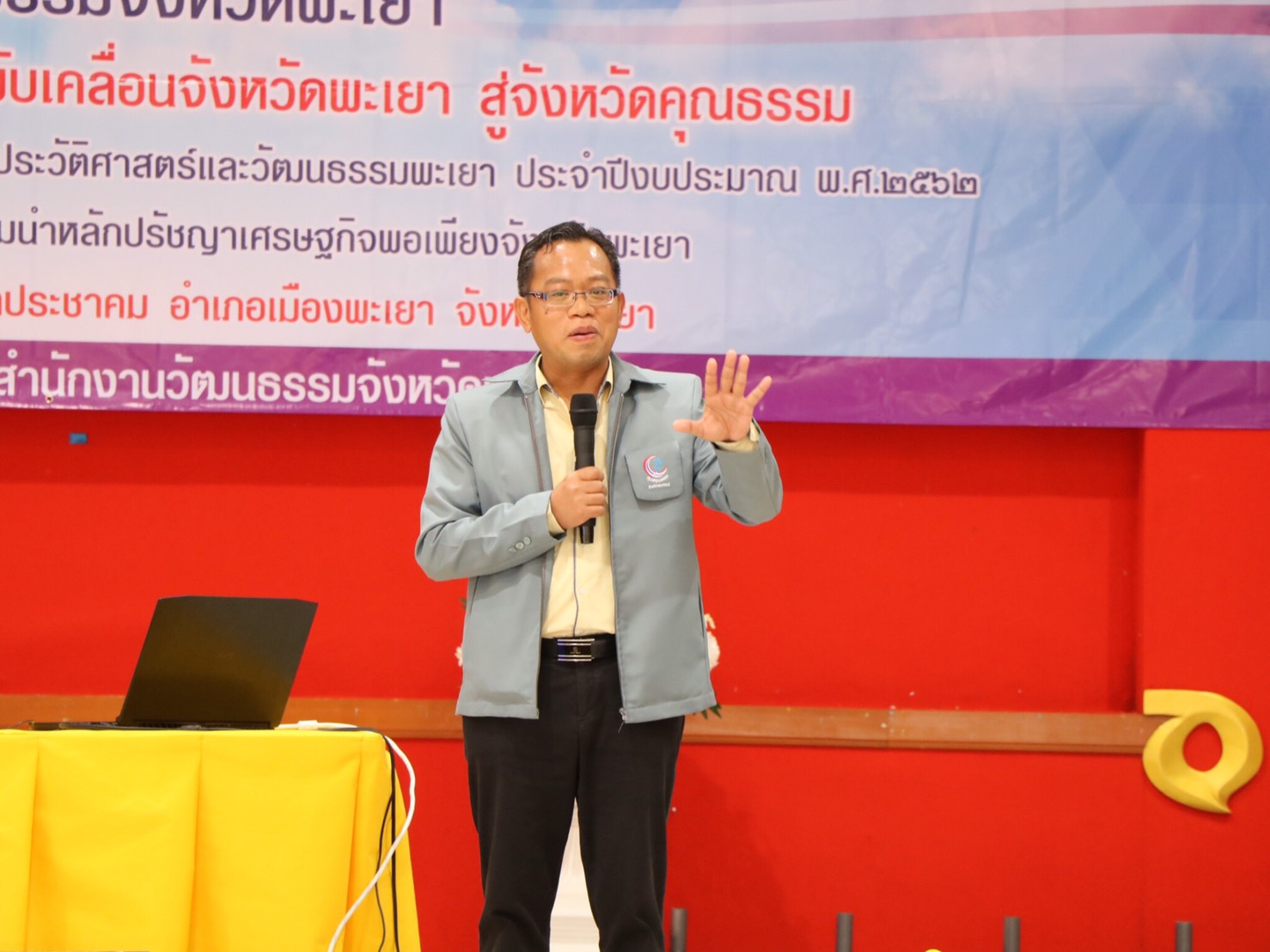 จบการนำเสนอ